Babylonia
Babylonian Map
Hammurabi
Hammurabi was king of Babylonia from 1792 to 1750 B.C.E.
He made the Code of Hammurabi, which were 282 laws using the idea of “an eye for an eye.”  This means that criminals received the same punishment as the crime they committed.
Hammurabi’s Code
Are “an eye for an eye” laws fair?  Why?
Predictions
Babylonians studied astrology, which is the belief that the positions of the planets and stars can affect or predict life on Earth.
They used horoscopes to make predictions of a person’s future based on a diagram of the planets and stars.
Famous Places
The Gate of Ishtar was made of colorful bricks with pictures of animals and named for the goddess Ishtar.
The Hanging Gardens of Babylon was a building made of several terraces of trees and flowers.
Gate of Ishtar
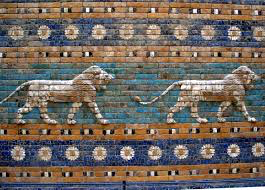 Hanging Gardens of Babylon